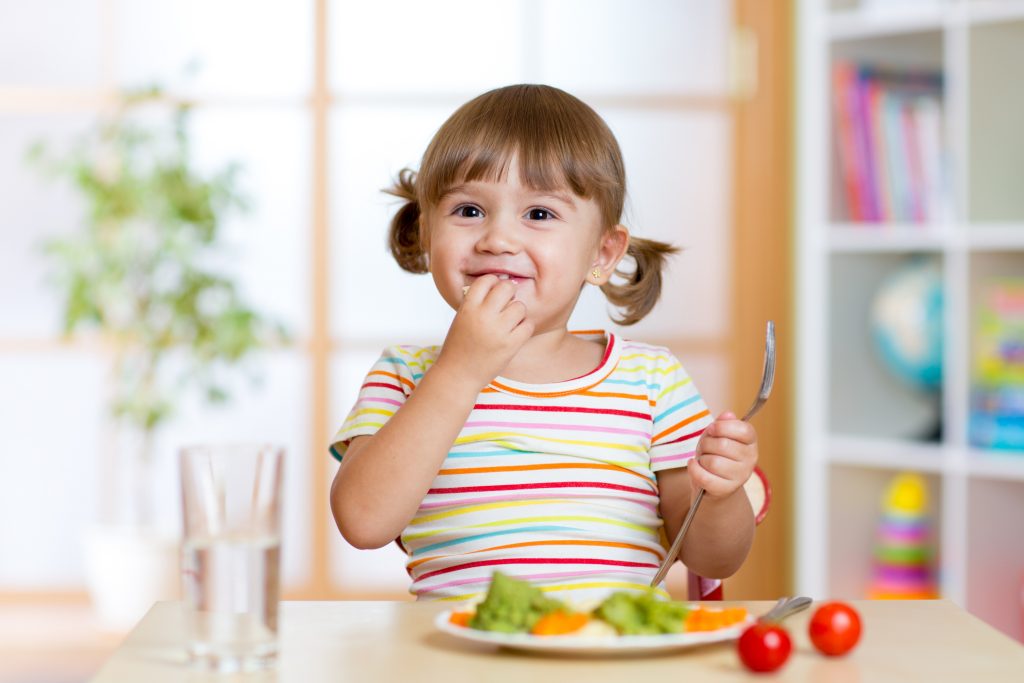 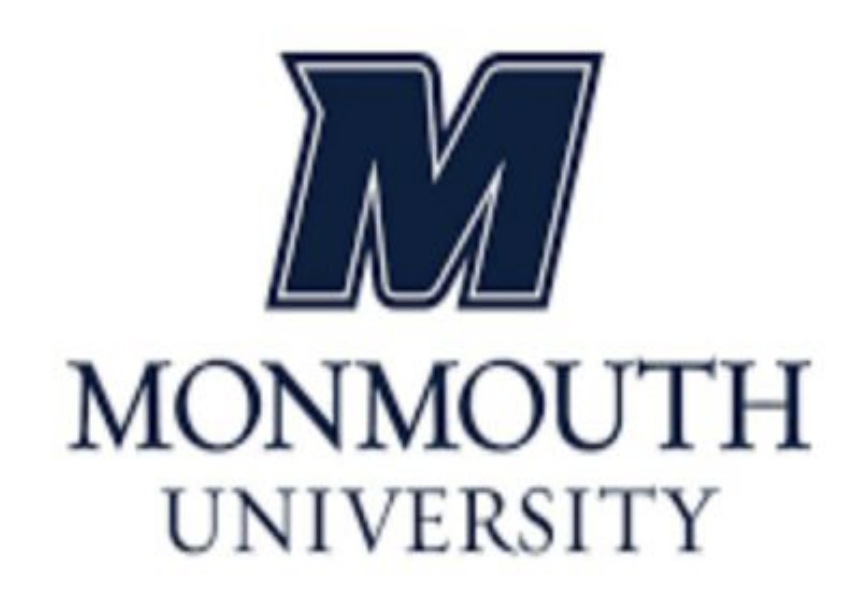 Correlating  Behaviors and  Feeding Habits in Preschoolers with Autism Spectrum Disorders
Kayla Madoff, Sydney Blackman, Sydney Manwiller and Melissa HaagMonmouth University
Findings: Themes
Parents Experience with Feeding Therapy
Parents of preschoolers with Autism Spectrum Disorder described feeding tendencies as stressful; parents notice stressful moments in their child, regarding feeding (Autism Speaks, 2014).

Professional Experience with Feeding Therapy
SLP’s can treat, evaluate, and manage these clients by providing evidenced-based treatments approaches, strategies, and counseling for children and their families
An occupational therapist can help orient the child with utensils and how to properly hold and use them, while the speech-language pathologist can help the child improve their oral motor skills (Healio, 2020).

Behaviors and Feeding Therapy
Oftentimes, children with ASD will demonstrate deficits in touch, taste, and smell sensory receptors regarding mealtimes.
Therapists also use visual supports in order to encourage independence and decrease inappropriate behavior associated with schedule changes. 
Establishing a new mealtime routine is an important goal targeted for individuals who live with Autism Spectrum Disorder who display with Food Selectivity in order to increase appropriate mealtime behavior (ASAT, 2021).
Introduction
Members involved in the lives of children who live with ASD with feeding difficulties will advocate for the improvement of nutritional intake and decrease in avoidance behaviors in children who live with Autism Spectrum Disorder. Parents in conjunction with the child’s teachers and healthcare professionals, will collaborate and share different perspectives to address their behaviors during feeding times.

Purpose
The goal of this study is to understand why preschoolers with Autism Spectrum Disorder (ASD) display certain behaviors during feeding, and to uncover how the child’s selective diet impacts nutritional intake as it relates to their communication skills and communicative behaviors.
Methods
Peer-reviewed scholarly articles from the last 10 years were examined. Monmouth University Library article search was used.
Survey based approach was utilized to uncover themes of feeding behaviors that preschoolers with Autism Spectrum Disorder demonstrated during mealtime. 
Keywords: Preschoolers with Autism, feeding behaviors, avoidance behaviors, and Autism Spectrum Disorder
Expected Results
Results revealed that some behaviors between typically developing children and children with ASD are similar, however, there is a common pattern that preschoolers who live with ASD display inappropriate meal-time behaviors when being introduced to new foods, new environments, and new consistencies (sensory triggers), evidencing the need for routine/rituals.
Results indicated that parents should have more self awareness of their children’s health issues such as GI issues of being constipated, painful bowel movements and not eating habits.

Future Research
Future investigations that will take into consideration elements potentially involved in constipation (quality of diet, quantity of water intake, medication, levels of physical activity, sensory profile, or other environmental factors) could clarify this issue.

Selected References
Understanding and Approaching Feeding Disorders in Children with Autism. (n.d.). Retrieved March 14, 2021, from https://www.healio.com/news/primary-care/20200124/understanding-and-approaching-feeding-disorders-in-children-with-autism

Parent's Guide to Feeding Behavior in Children with Autism. (2014, January). Retrieved March 14, 2021, from https://www.autismspeaks.org/sites/default/files/2018-08/Exploring%20Feeding%20Behavior.pdf
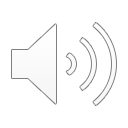 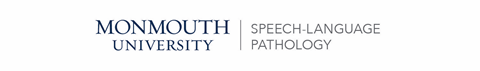